آموزش علوم تجربی
پایه ی هشتم   
 تهیه کننده: نرگس دهقانیان  
ناحیه یک آموزش و پرورش اهواز
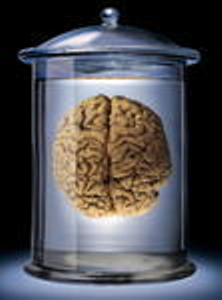 دستگاه عصبی  – مراکز عصبی
 
فصل اول پایه هشتم
مغز درون جمجمه
  
نخاع درون ستون مهره ها قرار دارد.
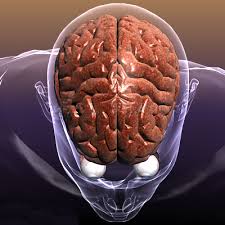 نخاع
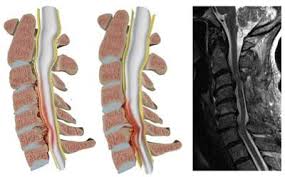 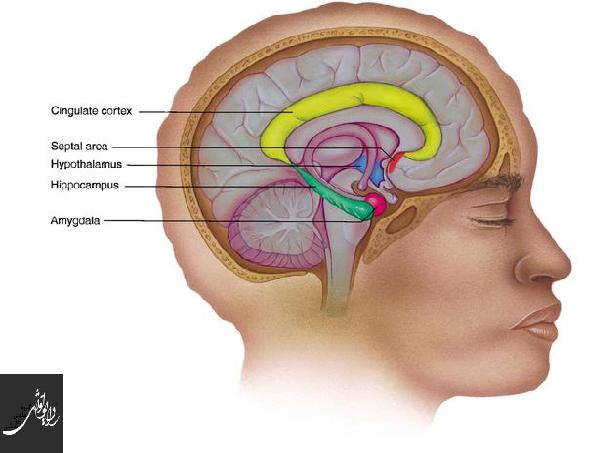 www.hamraft.blogfa.com
نرگس دهقانیان ناحیه یک اهواز
مغز شامل 1- نیمکره هاي مخ
 
2-  مخچه 3-  ساقه مغزاست.
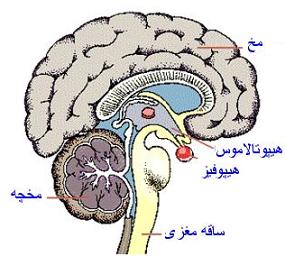 www.hamraft.blogfa.com
نرگس دهقانیان ناحیه یک اهواز
روی شکل اجزای مغز را نام گذاری کنید .
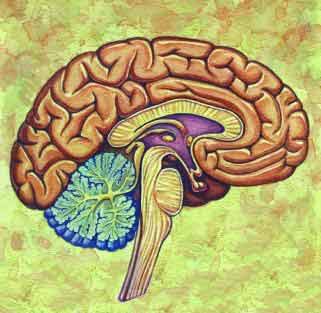 مخ
مخچه
ساقه مغز
www.hamraft.blogfa.com
نرگس دهقانیان ناحیه یک اهواز
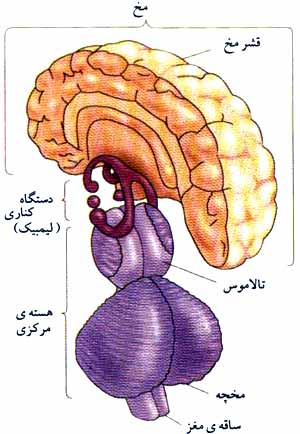 مـخ
بیش تر حجم مغز ما را نیم کره هاي مخ تشکیل می دهند.
مخ حرکات ارادي بدن را کنترل می کند.
مخ اطلاعات اندام هاي حسی مانند چشم ،
گوش ، پوست ، بینی و زبان را دریافت و دستور هاي لازم را براي آنها ارسال می کند.
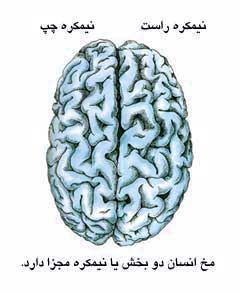 نیمکره هاي مخ به ما توانایی فکرکردن ،
صحبت ، و حل مسئله را می دهند.
www.hamraft.blogfa.com
نرگس دهقانیان ناحیه یک اهواز
حل مسئله
مـخ
مـخ
حرکات ارادي بدن
صحبت کردن
فکرکردن
www.hamraft.blogfa.com
نرگس دهقانیان ناحیه یک اهواز
نیمکره چپ فعالیت هاي نیمه راست بدن و  

نیمکره راست فعالیت هاي نیمه چپ بدن را 

 کنترل می کنند ولی با هم مرتبطند و فعالیت هاي 

مشترك هم دارند.مثلا وقتی به جسمی نگاه می کنیم 

 هردو چشم و هر دو نیمکره با همکاري هم عمل می کنند
www.hamraft.blogfa.com
نرگس دهقانیان ناحیه یک اهواز
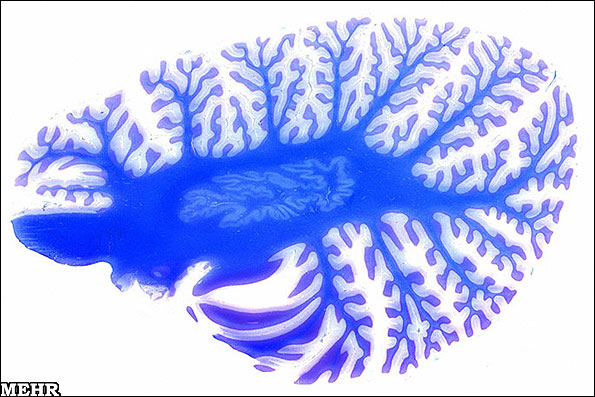 وقتی شما ورزش می کنید بدن شما در 

جهات مختلفی حرکت می کند و در همه

 حالت ها بدن باید تعادل خود را حفظ کند.
تصویر میکروسکوپی مخچه
مخچه باعث حفظ تعادل می شود ! چگونه؟
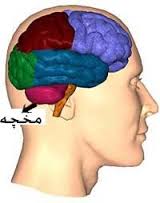 مـخچه
www.hamraft.blogfa.com
نرگس دهقانیان ناحیه یک اهواز
www.hamraft.blogfa.com
نرگس دهقانیان ناحیه یک اهواز
در این وضعیت
از اندام هایی مثل چشم ، گوش،پوست و ... پیام هایی براي مراکز عصبی بویژه مخچه ارسال می شود .
 
مخچه با بررسی این اطلاعات پیام
حرکتی را براي ماهیچه ها می فرستد که با انقباض آنها تعادل بدن در هر حالتی حفظ می شود.
در حالت هاي عادي مثل راه رفتن ،
نشستن و... نیز مخچه باعث حفظ تعادل بدن می شود.
بندبازان و افرادي که ژیمناستیک کار می کنند با تمرین بیشتر مخچه خود را تقویت کرده اند.
www.hamraft.blogfa.com
نرگس دهقانیان ناحیه یک اهواز
www.hamraft.blogfa.com
نرگس دهقانیان ناحیه یک اهواز
ساقـه مغـز
بخش ساقه مانندي در زیر مخ است که مخ و مخچه را به نخاع وصل می کند.
ساقه مغز شامل :شامل مغز میانی, پل و بصل النخاع است.
بصل النخاع که در بالاي نخاع قرار دارد ،  مرکز کنترل فعالیت
 
 هاي غیر ارادي مثل تنفس ، ضربان قلب و فشار خون می باشد. 

 به دلیل اهمیت کار ، به این مرکز در بصل النخاع گره حیات
 
گفته می شود.
www.hamraft.blogfa.com
نرگس دهقانیان ناحیه یک اهواز
نـخـاع
شبیه طناب سفید رنگی درون ستون مهره ها قرار دارد واز بصل النخاع تا کمر امتداد دارد .

نخاع رابط بین مغز و بخش محیطی دستگاه عصبی است . 

اطلاعات را به مغز و فرمان هاي مغز را به اندام هاي بدن می رساند .
نخاع مرکز برخی از انعکاسی هاي بدن است.
پاسخ دهید وجایزه بگیرید
مرکز حرکات ارادی بدن کجاست ؟

وقتی فکر می کنیم کدام بخش مغز فعال است ؟

مرکز حفظ تعادل کجاست ؟ 

مرکز کنترل فعالیت های غیر ارادی کجاست .

وقتی به جسمی نگاه می کنیم کدام نیمکره مغز فعال است .

افراد چپ دست کدام نیمکره ی مخشان فعال تر است ؟ 


مرکز تنظیم ضربان قلب کجاست ؟ 
 
الان که در حال پاسخ دادن به سؤال ها هستید کدام بخش از مغزتان فعال است؟
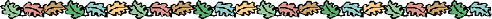 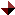 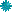 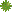 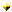 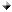 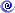 مـخ
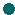 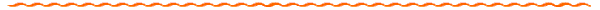 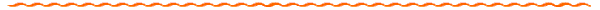 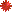 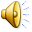 مـخچه
www.hamraft.blogfa.com
نرگس دهقانیان ناحیه یک اهواز
www.hamraft.blogfa.com
نرگس دهقانیان ناحیه یک اهواز
دهقانیان
تحقیق کنید : 

چند نفر از دانش آموزان پایه هشتم در مدرسه شما چپ دست هستند ، 
 
و از نظر توانایی ها و مهارت ها چه تفاوتی با افراد راست دست دارند؟